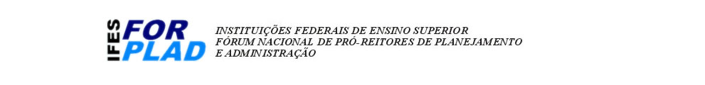 Comissão de Administração
Inessa Salomão

Coordenadoras da Comissão de Administração - FORPLAD
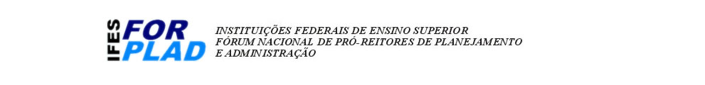 Atuação
Temas relevantes para as Pro-reitorias de Administração das IFES:
Analisar assuntos de interesse das IFES 
Reunir e Levantar informações
Capacitar Gestores das IFES
Contribuir com as atividades da Coord. Nacional
Contribuir para as IFES
Fortalecimento do Fórum
Boas Práticas, Intercâmbio de experiências e ações conjuntas
Acompanhamento, proposição e colaboração com GTS
Forplad
MEC
Outros Ministérios
Órgãos de Contole
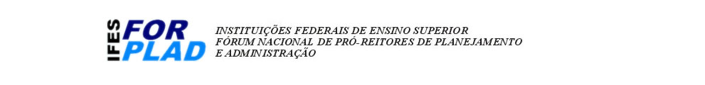 GTs Mistos
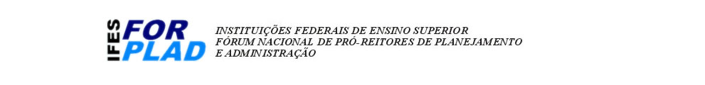 Temas inseridos no Planejamento da Comissão
Normas de utilização de veículos – Decreto nº 9.287/2018
Capacitação Gestores de Patrimônio: bens móveis e imóveis
Custos das universidades
Gestão de Riscos
Fundo Patrimonial – MP 851
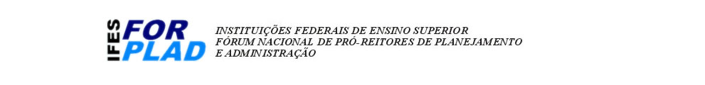 Temas inseridos no Planejamento da Comissão
Decreto 9046/17: Contratação plurianual de obras, bens e serviços

PGC  - IN 01/2018

ENCONTRO DE COMPRAS IFES 2018
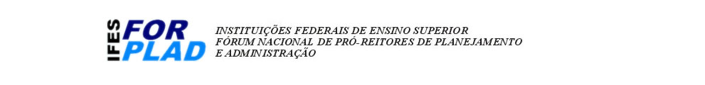 Encontro Nacional de Compras e Contratações das IFES 2018
I ENCONTRO Nacional
Troca de experiência e networking
Mesas com especialistas
Apresentação de trabalhos
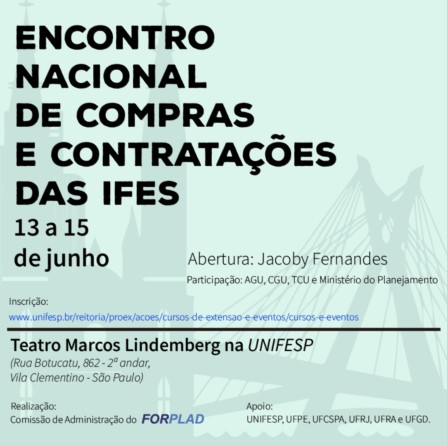 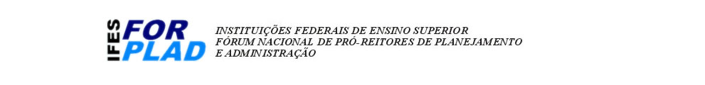 Comissão de Administraçãoforpladcomissaoadm@gmail.cominessa.salomao@cefet-rj.brwhatsapp: (21) 98778-5942